Roving Healthcare Unit Offering Walk-in COVID-19 Vaccinations
COVID-19 Vaccinations are available for:
Older adult care home residents
People aged 75 years & over
People aged 6 months & over with suppressed immune systems
Click here to find out more about how to get your vaccine in LLR or scan the QR code
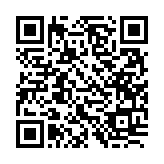